Zápis ČR – obecný
8.ročník
Podnebí Uč.str. 9 přečíst, viz níže.-zápis
Mírné podnebí přechodné (přechod mezi mírným oceánským a kontinentálním klimatem)
Po většinu roku ovlivňuje podnebí proudění vlhkého vzduchu od Z (Atlantský oceán), menší část vláhy přináší proudění teplého vzduchu od JZ (Středozemní moře)
Podnebí
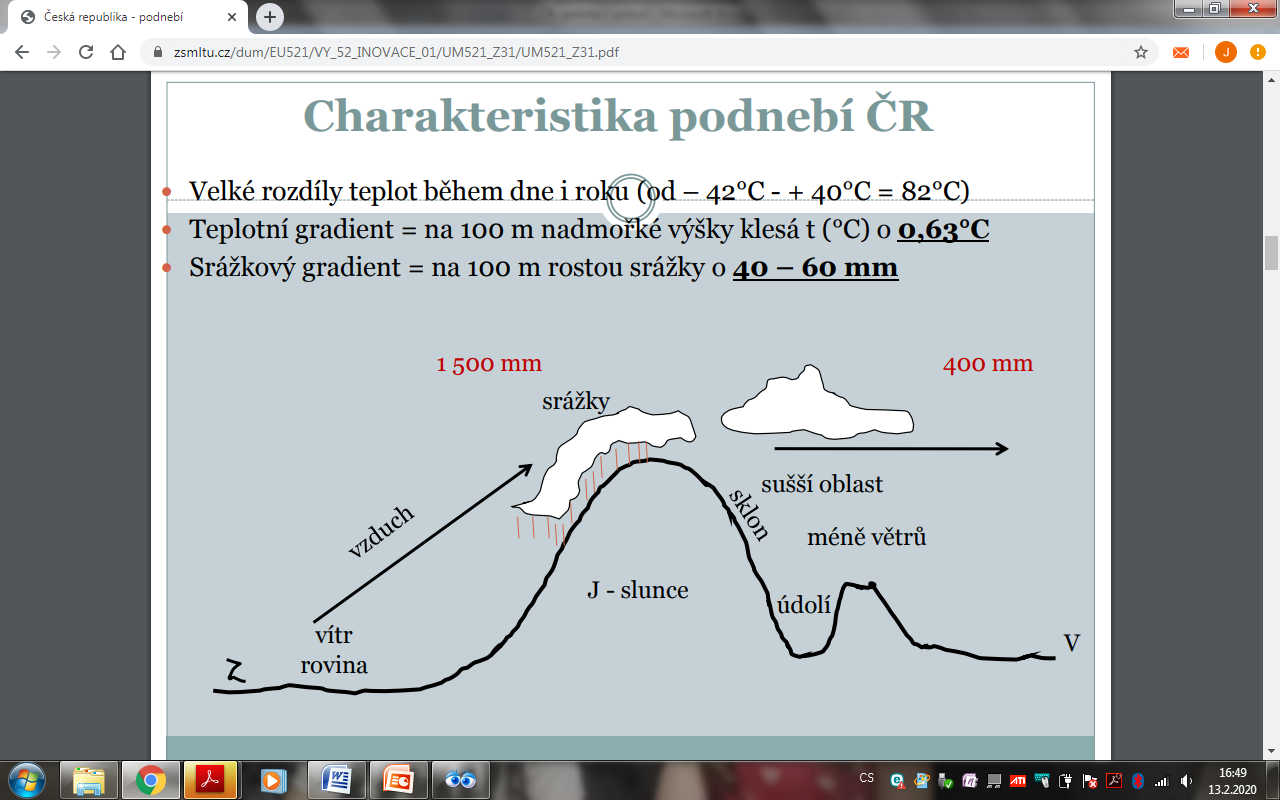 Srážkový stín



Inverze
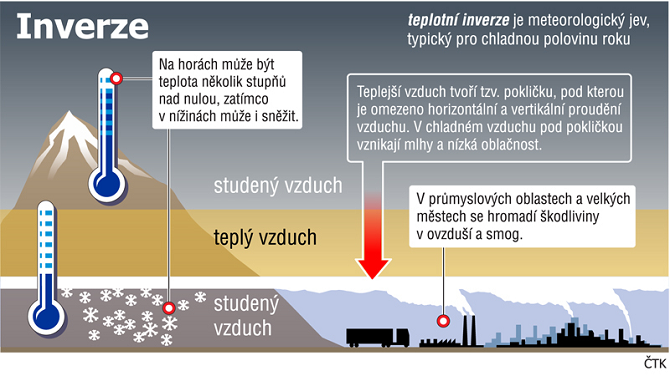 Uč. Str. 9, mapy ČR
Nakresli si do sešitu mapu ČR a zakresli směry větrů, které vanou v létě a v zimě. Připiš, co s sebou přinášejí.
Úkol
Pracuj s atlasem ČR popřípadě internetem. Vyhledej vhodnou mapu a zjisti následující údaje. Doplň místa příslušnými naměřenými hodnotami (0C, resp. mm). \do sešitu/
 
Nejsušší místo v České republice: ………………………………………………………………………
Nejdeštivější místo v České republice: ………………………………………………………………..
Nejteplejší místo v České republice: …………………………………………………………………...
 Nejchladnější místo v České republice: ……………………………………………………………...
Kde a kdy byly naměřeny v ČR teplotní rekordy (nejnižší a nejvyšší teploty)?
………………………………………………………………………………………………………………………….
………………………………………………………………………………………………………………………….
Ve kterém ročním období spadne v ČR nejvíce srážek? ……………………………………….
DÚ - Vytvoř klimadiagram pro Pardubický kraj za rok 2010, kde budou zaznamenány teploty a srážky. Viz dole: toto je jen příklad, viz další slide – překreslit na čtver.papír
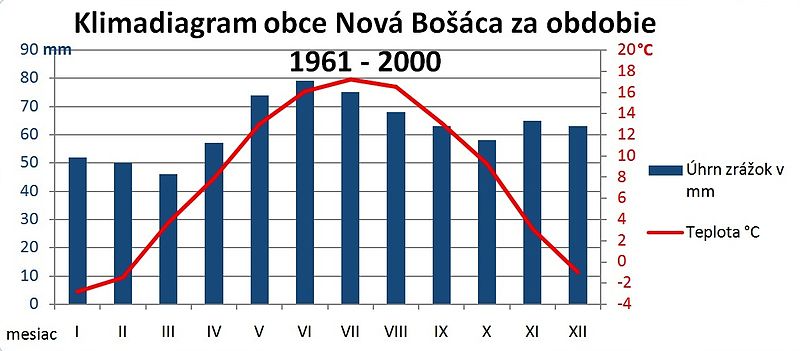